５類移行後の新型コロナウイルス感染症対策熊本県調整本部
（県調整本部）の役割について
別　紙
【県方針】
・新型コロナ陽性患者の症状から、医療機関が入院基準により入院の要否を判断し、病診／病病連携に
　より入院調整。
・新型コロナ以外の疾患が原因で受診した者が新型コロナ陽性と判明した場合、受診の原因となった疾
　患の治療を継続する観点から、当該医療機関において継続して治療することを基本（従前通り）。
・5月8日以降は、上記を原則としつつ、医療機関間による入院調整が困難な事例は、行政(保健所等)に
　よる支援を継続。
　（令和５年（2023年）４月17日開催「熊本県・熊本市新型コロナウイルス感染症対策専門家会議」資料より抜粋）
連絡先
090-1793-4348
※上記は、令和５年（２０２３年）５月８日からの取扱い（最長で令和５年（２０２３年）９月３０日まで）
上り調整のイメージについて
②
病院選定
コ一ディネーター相談
（重症輪番病院への入院適否
の助言）
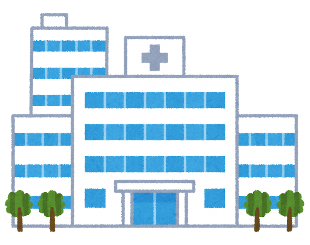 コロナ症状の重症化
（患者同意必要）
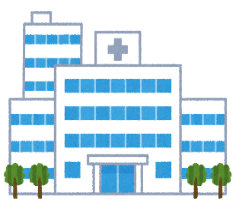 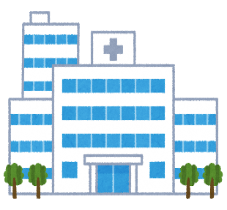 打診
調整本部
上り搬送依頼
①
③
熊本大学病院
熊本医療センター
熊本赤十字病院
済生会熊本病院
・受入れ可否の連絡
・受入れ可否の連絡
搬送時間等の連絡調整
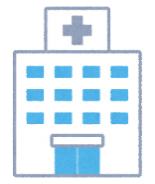 ④
⑤
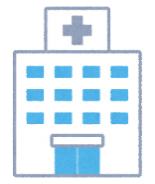 ⑦
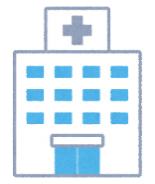 ⑥
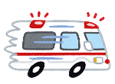 上り搬送
重症輪番病院
※県調整本部は、重症輪番病院への受入先の選定を行う。患者搬送に係る連絡調整は、依頼元医療機関が重症輪番病院
　  と連絡調整し、依頼元医療機関が搬送手段を確保し搬送する。
受入医療機関